Результаты промежуточной аттестации 2023-2024 учебного года по итогам освоения образовательной программы 1 класса
Янычева Галина Владимировна, учитель-методист АНО «ШКОЛА ПРЕЗИДЕНТ», член регионального методического актива, куратор проекта ЭНШ.
МОДЕЛИ РАСПРЕДЕЛЕНИЯ СОДЕРЖАНИЯ НОО В ХОДЕ РЕАЛИЗАЦИИ ПРОЕКТА «ЭФФЕКТИВНАЯ НАЧАЛЬНАЯ ШКОЛА»
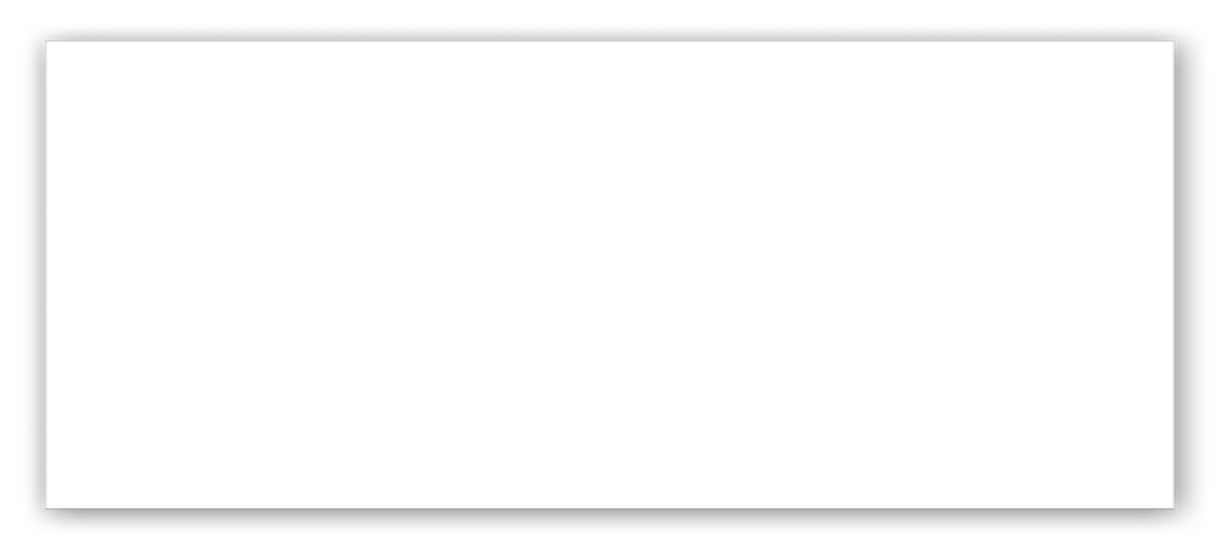 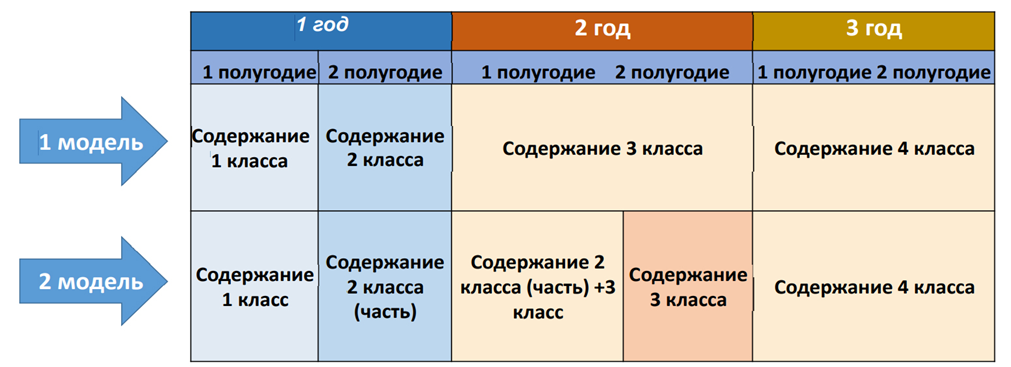 Цель проведения проверочных работ:
определение уровня усвоения учащимися предметного содержания программы по математике, русскому языку, литературе, окружающему миру за первый класс общеобразовательной школы в рамках проекта «Инновационная модель «Эффективная начальная школа» и выявление элементов содержания, вызывающих наибольшие затруднения.
Результаты промежуточной аттестации по предмету математика в 1 классе ЭНШ
Проверочную работу выполняли 5826 обучающихся из 233 образовательных организаций.
С работой не справились всего 41 обучающийся, что составляет 0,7 % от общего числа  выполнявших работу  из 27 организаций (11,6%).
Сводная таблица качественных показателей выполнения итоговой проверочной работы по математике
Наибольшие трудности при определении числа кубиков, расположенных в пространстве определённым образом (28,5%)
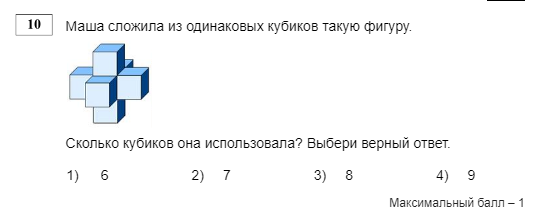 Трудности при выборе действия над числами (сложение или вычитание), при формулировании вопроса (требования) к задаче
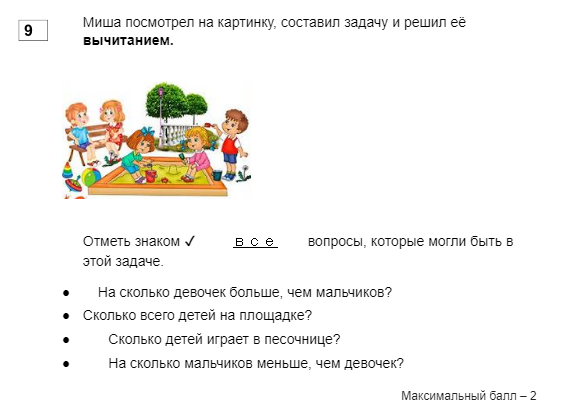 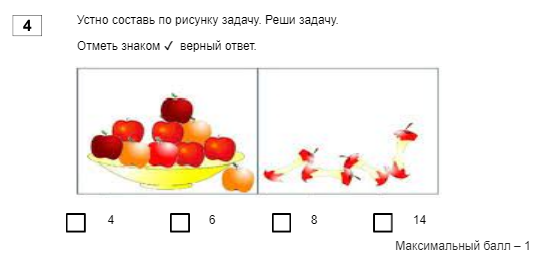 Трудности с пониманием понятия «неравенство»
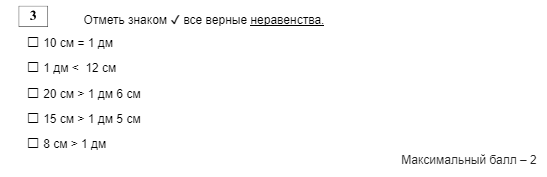 Трудности со смысловым чтением
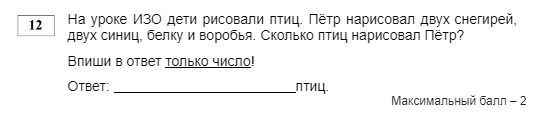 Адресные рекомендации
Заместителям директора по учебной части и методистам школ:
1.	Организовать проведение промежуточных срезовых работ, направленных на выявление у обучающихся уровня сформированности умений в соответствии с выявленными дефицитами. 
2.	Организовать методические практикумы по применению учителями эффективных приёмов, направленных на формирование пространственных отношений у обучающихся. 
3.	Организовать методические практикумы по применению учителями эффективных приёмов, направленных на формирование умения смыслового чтения в рамках работы с текстовыми арифметическими задачами. 
4.	Продумать модель организации внеурочной деятельности по математике, направленную в том числе на ликвидацию выявленных дефицитов.
Учителям: 
1.	Систематически включать в урок математики задания, направленные на формирование пространственных отношений у обучающихся, на формирование умения смыслового чтения в рамках работы с текстовыми арифметическими задачами, в том числе самостоятельное формулирование вопроса задачи к предложенному условию или формулирование условия задачи к предложенному вопросу с опорой на рисунок или схему.  
2.	Организовать систематическую работу, направленную на формирование умения смыслового чтения на примере текстовых арифметических задач в рамках урочной и внеурочной деятельности по математике.
Результаты промежуточной аттестации по предмету русский язык в 1 классе ЭНШ
Проверочную работу выполняли 5825 обучающихся из 233 образовательных организаций.
С работой не справились всего 55 обучающихся, что составляет 0,9 % от общего числа  выполнявших работу  из 33 организаций (14%).
Сводная таблица качественных показателей выполнения итоговой проверочной работы по русскому языку
Наибольшие трудности при выполнении заданий на выбор суждения, соответствующего содержанию прочитанного текста
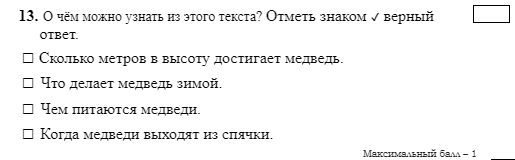 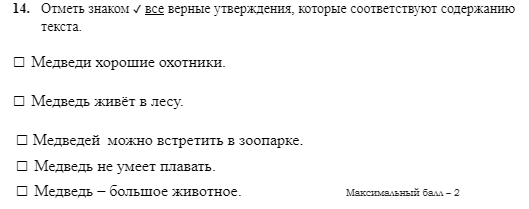 Сложным умением является звукобуквенный анализ слова
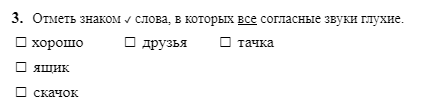 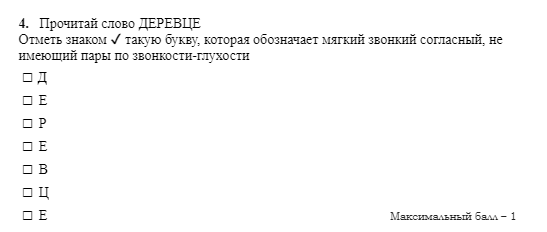 Адресные рекомендации
Заместителям директора по учебной части и методистам школ:
1.	Обеспечить корректировку рабочей программы по русскому языку с целью введения дополнительных часов по фонетике в рамках изучения других разделов. 
2.	Организовать проведение промежуточных срезовых работ, направленных на выявление у обучающихся уровня сформированности умения различать согласные звуки по заданным характеристикам. 
3.	Организовать методические практикумы по применению учителями эффективных приёмов, направленных на отработку умения различать согласные звуки по заданным характеристикам. 
4.	Организовать посещение уроков с целью выявления эффективных приёмов работы учителей по работе с текстом в рамках уроков и русского языка, в том числе на уроках по развитию речи. 
5.	Продумать модель организации внеурочной деятельности, направленную на формирование умения работать с текстом. 
Учителям: 
1.	Систематически включать в урок русского языка задания, направленные на отработку умения различать согласные звуки по заданным характеристикам. Использовать в рамках урока эффективные приёмы, позволяющие достигнуть высокого уровня формируемого умения. 
2.	Организовать систематическую работу, направленную на формирование умения смыслового чтения, в том числе умения перечитывать текст с целью поиска разной информации в рамках урочной и внеурочной деятельности учебных предметов: русский язык и литературное чтение.
Результаты промежуточной аттестации по предмету литературное чтение в 1 классе ЭНШ
Проверочную работу выполняли 5817 обучающихся из 233 образовательных организаций.
С работой не справились всего 30 обучающихся, что составляет 0,5 % от общего числа  выполнявших работу  из 20 организаций (8,5%).
Сводная таблица качественных показателей выполнения итоговой проверочной работы по литературному чтению
Наибольшие трудности при выборе пословиц или суждений, соответствующих главной мысли прочитанного текста
Хороший ветерок подул. В такой ветер бумажный змей высоко летает. Красота!
          Задумал Боря своего змея сделать. Лист бумаги у него был. Не хватало мочала* на хвост да ниток, на которых змея запускают.
          А у Сёмы большой моток ниток. Ему есть на чём змея запускать. Но нет бумаги да мочала. 
         Мочало у Пети было. Он его для змея припас. Ниток ему не хватало да бумажного листа. 
        У всех всё есть, а у каждого чего-нибудь не хватает!
        Сидят мальчики на пригорке и горюют. Боря свой лист к груди прижимает. Сёма свои нитки в кулак зажал. Петя свое мочало в кармане прячет.
          Боря, Сёма и Петя тоже могли бы змея могли запустить. Только дружить они ещё не научились — вот в чем беда.
(По Евгению Пермяку)
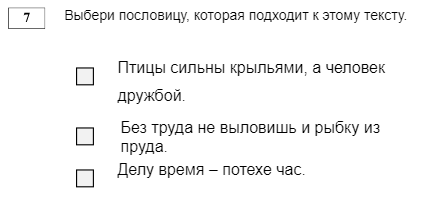 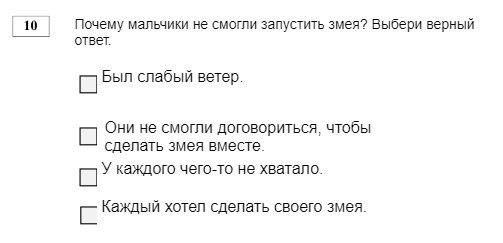 Адресные рекомендации
Заместителям директора по учебной части и методистам школ:
1.	Обеспечить корректировку рабочих программ с целью выделения дополнительных часов для отработки понятий «тема» и «главная мысль» произведения. 
2.	Организовать проведение промежуточных срезовых работ, направленных на выявление у обучающихся уровня сформированности умения различать понятия «тема» и «главная мысль» произведения.
3.	Организовать методические практикумы по знакомству учителей с эффективными приёмами, направленными на отработку понятий «тема» и «главная мысль» произведения. 
4.	Организовать посещение уроков с целью выявления эффективных приёмов работы учителей с пословицами и поговорками в рамках уроков литературного чтения и русского языка, в том числе на уроках по развитию речи. 
5.	Продумать организацию внеурочной деятельности, направленную в том числе на ликвидацию выявленных дефицитов.
Учителям: 
1.	Систематически включать в урок литературного чтения задания, направленные на формирование умения определять последовательность событий в тексте. 
2.	 Организовать систематическую работу с малыми фольклорными жанрами (пословица, поговорка), связывая их с прочитанными произведениями на уроках литературного чтения. 
3.	Организовать систематическую работу, направленную на отработку понятий «тема» и «главная мысль» произведения в рамках урочной и внеурочной деятельности на уроках литературного чтения и русского языка.
Результаты промежуточной аттестации по предмету окружающий мир в 1 классе ЭНШ
Проверочную работу выполняли 5824 обучающихся из 233 образовательных организаций.
С работой не справились всего 25 обучающихся, что составляет 0,4 % от общего числа выполнявших работу из 18 образовательных организаций (7,7%).
Сводная таблица качественных показателей выполнения итоговой проверочной работы по окружающему миру
Наибольшие трудности при нахождении объектов неживой природы
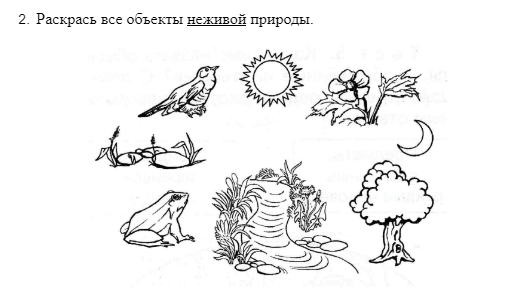 Сложности при распознавании основных признаков каждой группы растений
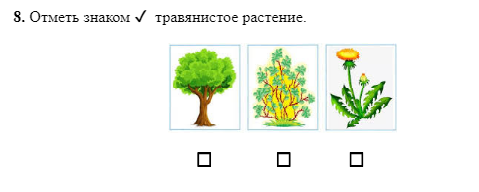 Адресные рекомендации
Заместителям директора по учебной части и методистам школ:
1.	Организовать проведение промежуточных срезовых работ, направленных на выявление у обучающихся уровня сформированности умений среди выявленных дефицитов. 
2.	Организовать посещение уроков и внеурочных занятий с целью выявления эффективных приёмов работы учителей по работе с наглядными материалами (рисунками, гербариями, видеорядами растений и животных) в рамках урочной и внеурочной деятельности по окружающему миру. 
Учителям: 
1.	Систематически включать в урок окружающего мира работу с наглядным материалом (рисунки, гербарии, видеоряды и прочее). Использовать в рамках урока эффективные приёмы, позволяющие достигнуть высокого уровня формируемого умения. 
2.	Организовать систематическую работу, направленную на формирование умения смыслового чтения научно-познавательных текстов, дополняя их наглядными пособиями (рисунки, гербарии, видеоряды и прочее).
Спасибо!